THE KINGDOM PROTISTA
A) SUBKINGDOM PROTOZOA 	(first animals)	- EUKARYOTIC, UNICELLULAR, HETEROTROPHS	- PROTOZOA ARE CLASSIFIED BY THEIR METHOD 		OF MOTILITY
Biology of the Protozoa
The protozoa include about 65,000 species.

Most members are harmless inhabitants of the water and soil.

A few species are parasites responsible for millions of infections in humans per year.
Life Cycles and Reproduction
Trophozoite:
Motile and feeding stage
Requires ample food and moisture to remain active

Cyst:
Dormant, resting stage
Formed when conditions become unfavorable for growth and feeding
Important factor in spread of disease
[Speaker Notes: All Protozoa have a trophozoite form but NOT all produce cysts.]
Pathogenic Protozoa
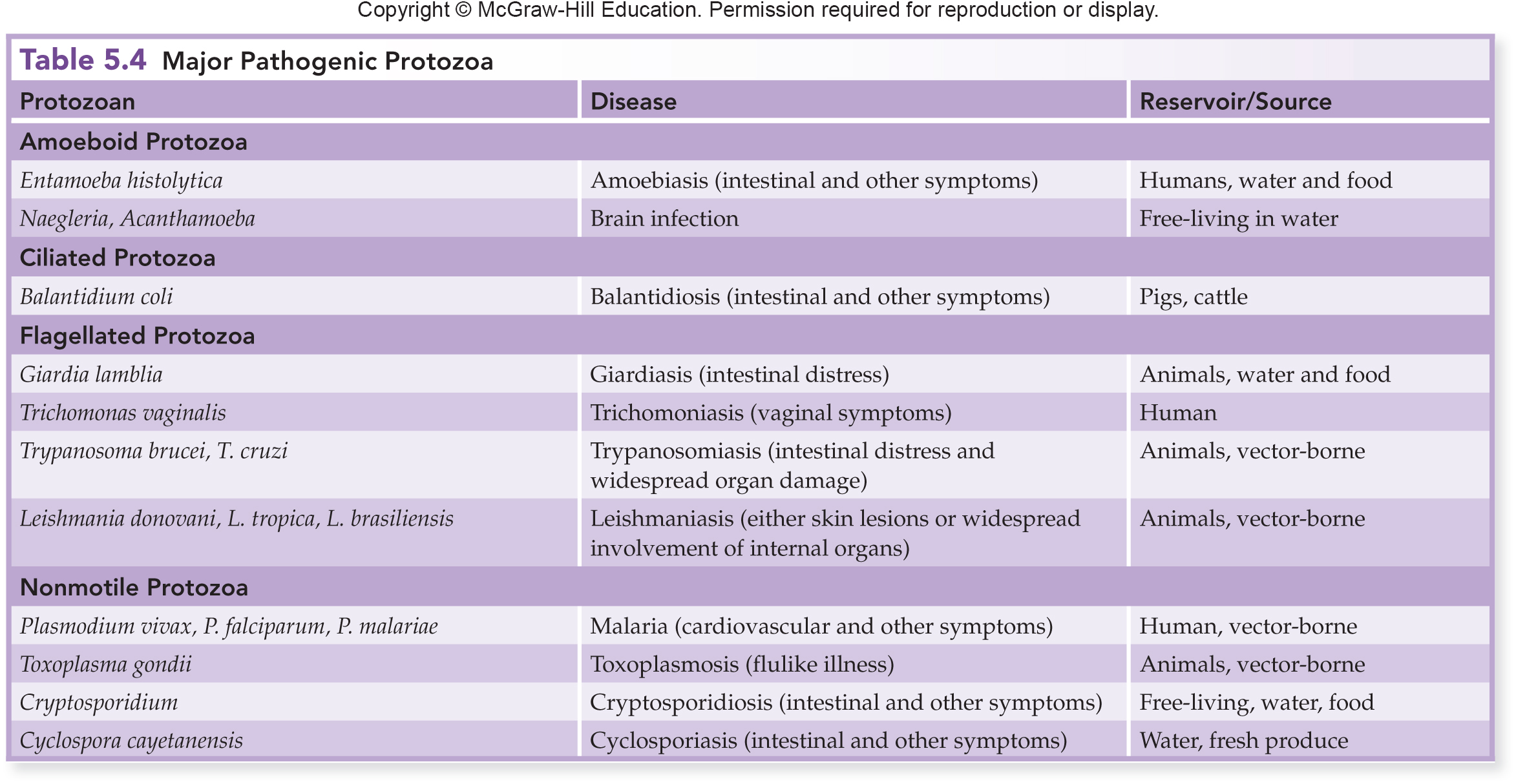 1. Phylum Sarcodina	- use pseudopods for motility	- Naegleria fowleri (PAM)            Gains  entry through nose/mouth;swiming         	- Entamoeba histolytica (amoebic dysentery)
[Speaker Notes: PAM; Primary amoebic meningoencephalitis. Organism invades the brain: survival rate less than 1%]
Infective Amoebas:  Entamoeba
Amoebic dysentery:
Entamoeba histolytica
Fourth most common protozoan infection in the world
Disease is transmitted through ingestion of food or water contaminated with human feces
2. Phylum Mastigophora	- use flagella for motility	- Trichomonas vaginalis-vaginal symptoms              Source: Humans	- Giardia lamblia-intestinal distress              Source: Animals, Water, Food
Trichomonas vaginalis
[Speaker Notes: Common sexually transmitted disease does not form cysts. Parasite of reproductive tract]
[Speaker Notes: Cysts transmitted in contaminated water and foods. Parasite of the intestinal tract]
Giardia lamblia
3. Phylum Ciliophora	- use cilia for motility 	- Paramecia	- Balantidium coli: intestinal symptoms             Source: Cattle, Pigs
Balantidium coli
4. Phylum Apicomplexa	- they have no independent means of motility	- the only class in the phylum is the class		Sporozoa (they are often called 				sporozoans)	- Plasmodium spp. : Malaria 	- Toxoplasma gondii: Toxoplasmosis	- Cryptosporidium parvum: intestinal symptoms
[Speaker Notes: Plasmodium: Reservoir(Humans)…Source(vector-bourne) The mosquito carries it.
Toxoplasma: Reservoir(cats)…Source(vector-bourne) insects
Cryptosporidium: free living, water, food]
Plasmodium spp.- trophozooites in RBC’s cause malaria
Toxoplasma gondii
Toxoplasma gondii
Cryptosporidiosis – Cryptosporidium parvum
B) SUBKINGDOM ALGAE	(first plants)	- EUKARYOTIC, UNICELLULAR (OR COLONIAL),		AUTOTROPHS	- ALGAE ARE CLASSIFIED BY THEIR PIGMENTS
1. Green algae are theorized to be the ancestors of land 	plants.2. Red algae are the source of agar.3. Brown algae include kelp and other large ocean 	“seaweeds.”4. Golden algae include diatoms, which produce 	massive amounts of O₂ gas5. Fire algae include dinoflagellates responsible for 	producing “red tides,”  they can show 	bioluminescence6. Euglena can be autotrophs OR heterotrophs
Red algae
Agar agar
Nori – sushi wrap (red algae)
Brown algae - kelp
Edible brown algae
Golden algae - diatoms
Fire algae
a dinoflagellate
bioluminescence
[Speaker Notes: Fire Algae=Plankton: produce world’s oxygen and serve as food source. Dinoflagellates are a type of plankton they bioluminesce]
Florida red tide
Dead fish due to red tide
[Speaker Notes: Overgrowth of motile algae ( some species of dinoflagellates) causes water to change to red color. They produce toxin that are ingested by the fish.]
Dead sea turtle due to red tide
THE KINGDOM FUNGI
Fungi are:	a) important decomposers	b) they produce antibiotics	c) serve as a source of food		mushrooms, truffles, blue cheese, 		yeast used to make beer, bread and wine
Major Fungal Infections of Humans
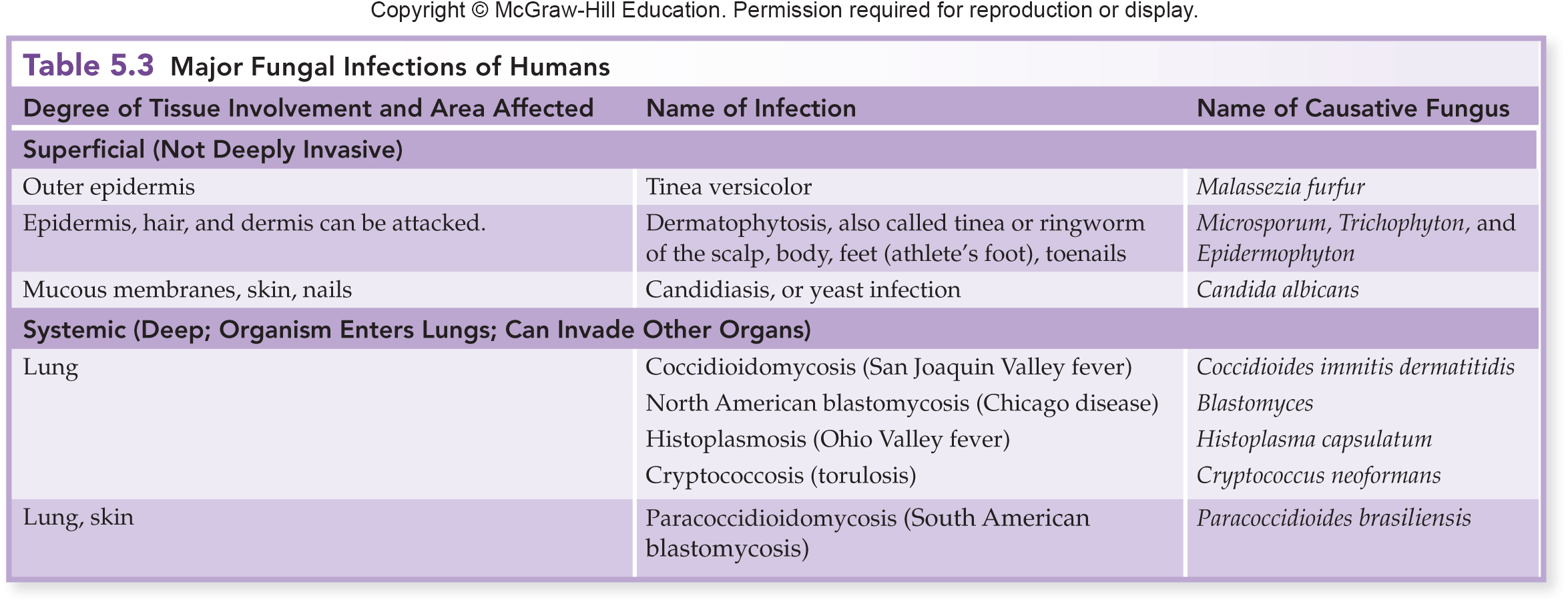 Diseases caused by fungi :	MYCOSES or MYCOTIC INFECTIONSDermatomycoses are fungal infections of the skin.
Superficial dermatomycoses	a) candidiasis: Candida albicans (yeast)		- oral (thrush) and vaginal yeast infections
b) Ringworm (tinea)		- due to any of the following genera:			Trichophyton			Microsporum			Epidermophyton		- from where do humans get ringworm?
[Speaker Notes: Not deeply invasive]
One source of ringworm is from animals.
Tinea capitis – ringworm of the head and scalp
Tinea corporis – ringworm of the body
Tinea cruris – ringworm of the groin (jock itch)
Tinea pedis – athlete’s foot (ringworm of the foot)
Tinea unguium – ringworm of the nails
Ringworm can be diagnosed using Sabouraud’s Dextrose Agar.
Ringworm can be diagnosed using skin scrapings cleared with KOH on a wet mount to look for fungal hyphae.
Ringworm can be diagnosed using a Wood’s lamp.
Subcutaneous mycoses	- Sporothrix schenkii
Deep systemic mycoses 	- Histoplasma capsulatum (histoplasmosis) – commonly found 	where there is damp soil and where bird and bat    droppings occur.	- Cryptococcosis, Blastomycosis, Coccidiodomycosis
[Speaker Notes: Organism enters Lung: can invade other organs]
THE ANIMAL KINGDOM
A. HELMINTHS (worms)Usually large enough to be seen with the naked eye:  1 mm – 25 m in length	- Flatworms (phylum Platyhelminthes)		- tapeworms (human)			how do humans get tapeworms?				- liver and lung flukes (human)
[Speaker Notes: Animals get infected during grazing/drinking.  Eating undercooked meat from infected animals is a cause of tapeworm infection in humans.]
Human Tapeworms
HUMAN LUNG FLUKE
[Speaker Notes: Paragonimus: parasitic lung fluke, most prominent in Asia and South America.

Infection transmitted by eating infected crab, crawfish (undercooked or raw).  The larvae migrate to lungs and then mature in 10 weeks to flukes.  Causes lung disease]
Crustaceans are a good source of lung fluke infestation.
- Roundworms (phylum Nematoda)		- pinworms (human)			Enterobius vermicularis			anal to oral route of transmission		- hookworms (human)			larva can come from soil and 					penetrate skin			visceral and cutaneous larva 				migrans		- heartworms (dogs and cats)			mosquito vector
Human Pinworms
The Pinworm Life Cycle
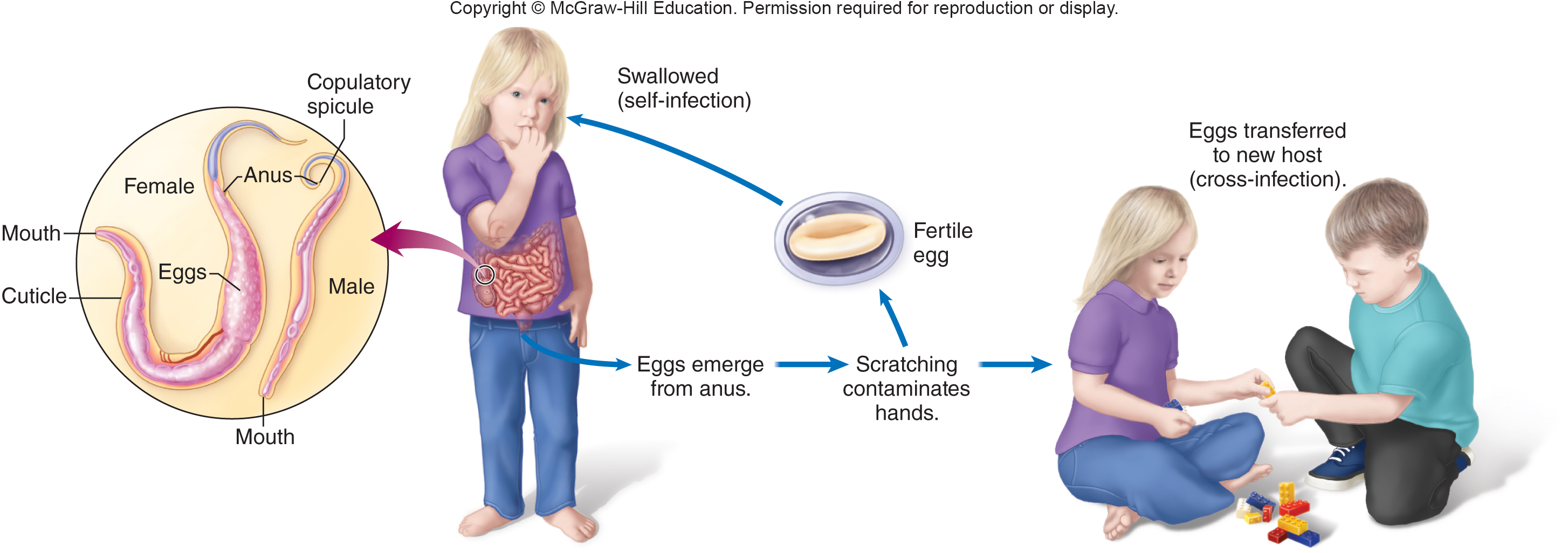 [Speaker Notes: Eggs are the infective stage and are transmitted by unclean hands]
Human Hookworms
Hookworm egg
Cutaneous larva migrans
Heartworms (dogs and cats)
[Speaker Notes: Vector: mosquito transmits the parasitic worm]
Adult heartworms infest the chambers of the heart
Microscopic heartworm microfilariae (larva) in blood sample
- Segmented worms (phylum Annelida)		- leeches (medicinal)
Leeches contain an anticoagulant and anesthetic in their saliva
Does one of these leeches have your name on it?
B. ARTHROPODS	 	- many arthropods act as vectors of 			infectious disease: mosquitos, flies, lice,                       ticks, fleas, ticks, mites
[Speaker Notes: Vector: any agent that carries and transmits an infectious pathogen to another living organism.]
a) Plasmodium vivax and other Plasmodium species	- Anopheles mosquitoes are biological vectors		of these protozoa that cause MALARIA	- quinine derivative drugs are the tx of choice but 		are becoming less effective due to drug 		resistant stains of the protozoa	- insecticide resistant mosquitoes strains are also 		developing	- a vaccine has been sought and may be available 		in the future	- chills, fever, headache, vomiting, death
Malaria
Restricted to a belt extending around the equator

300 million new cases reported per year, 90% in Africa

1 million deaths annually
Female Anopheles
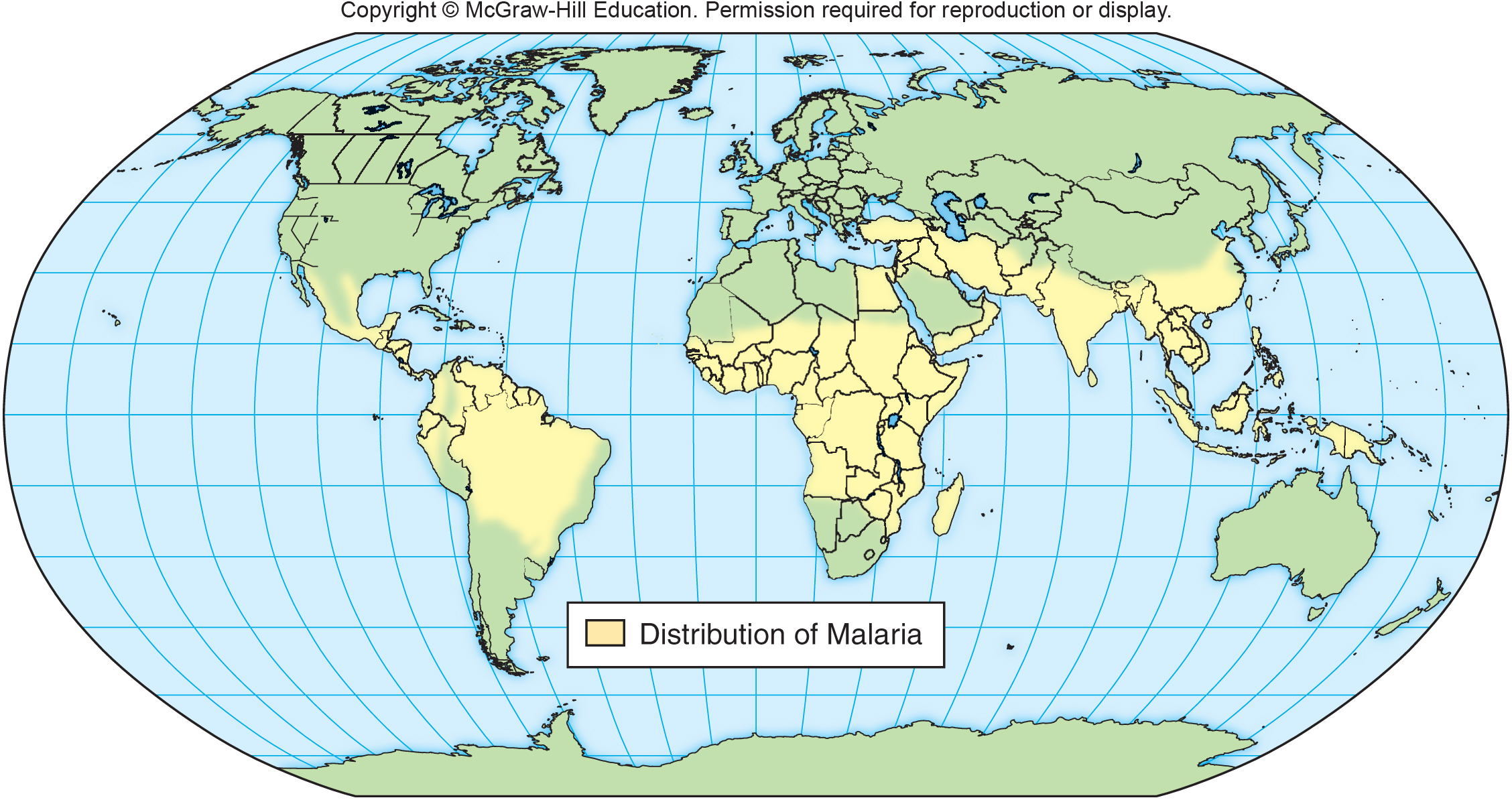 Malaria kills an estimated 1 million people every year.
Bed nets are currently one of the best protections 	against malaria.
b) Borrelia burgdorferi	- the etiologic agent of LYME DISEASE	- transmission occurs through the bite of a deer 		tick	- a classic bull’s eye rash may be seen after being 		bitten by a tick	- get prompt antibiotic treatment!
Lyme Disease
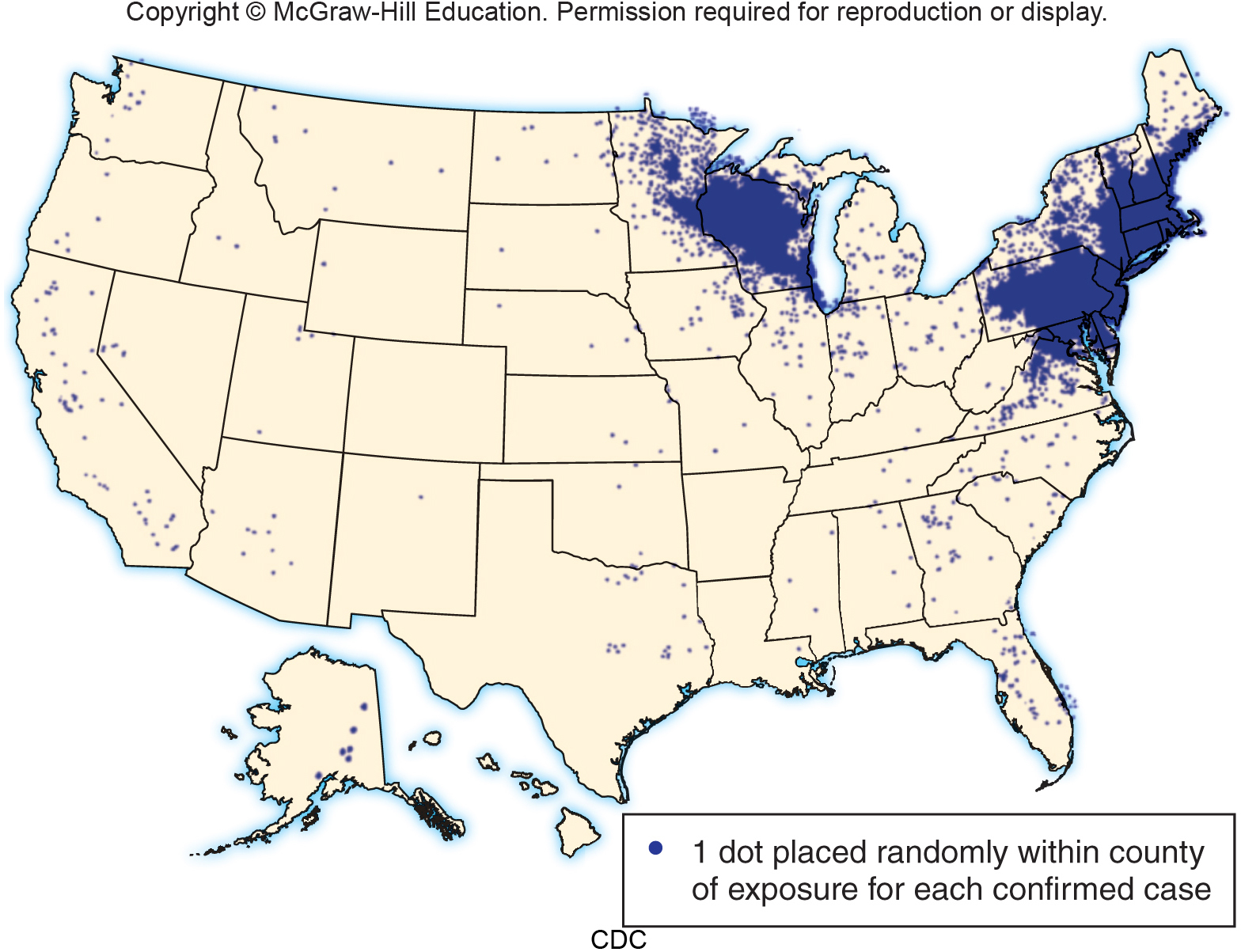 Know how to remove a tick.
Bull’s eye rash from Lyme disease
c) Rickettsia rickettsii	- etiologic agent of Rocky Mountain Spotted		Fever (RMSF)	- vector is the tick	- small animals act as reservoirs	- most cases occur in the eastern and 				southeastern U.S.	- sudden headaches, fever, rash when in contact 		with ticks and dogs; may lead to death 		when untreated
Skin rash associated with RMSF
American dog tick
d) Rickettsia prowazekii	- etiologic agent of epidemic TYPHUS	- the vector is the human body louse	- high fever, frontal headache, muscle pain 			followed by a rash	- common during wars and in areas where 			poverty and famine exist
Human body louse
Typhus rash
Typhus is common in conditions of overcrowding and poor hygeine
Fumigation for lice
e) Yersinia pestis	- etiologic agent of the PLAGUE	- vector is the rat flea	- the term “black” plague comes from the black 		spots patients exhibit on their skin that 		come from clogged and broken capillaries	- “black”, pneumonic and bubonic plague all 		comes from the same bacteria	- there is a vaccine with variable protection
Plague
Three manifestations of plague:

Pneumonic plague:  respiratory disease

Bubonic plague:  
Infection causes inflammation and necrosis of the lymph node, or a bubo
Mortality rate, even with treatment, reaches 15%

Septicemic plague:
Results in disseminated intravascular coagulation, subcutaneous hemorrhage, and purpura that degenerates into necrosis and gangrene
30 – 50% mortality with treatment
100% mortality without treatment
Plague
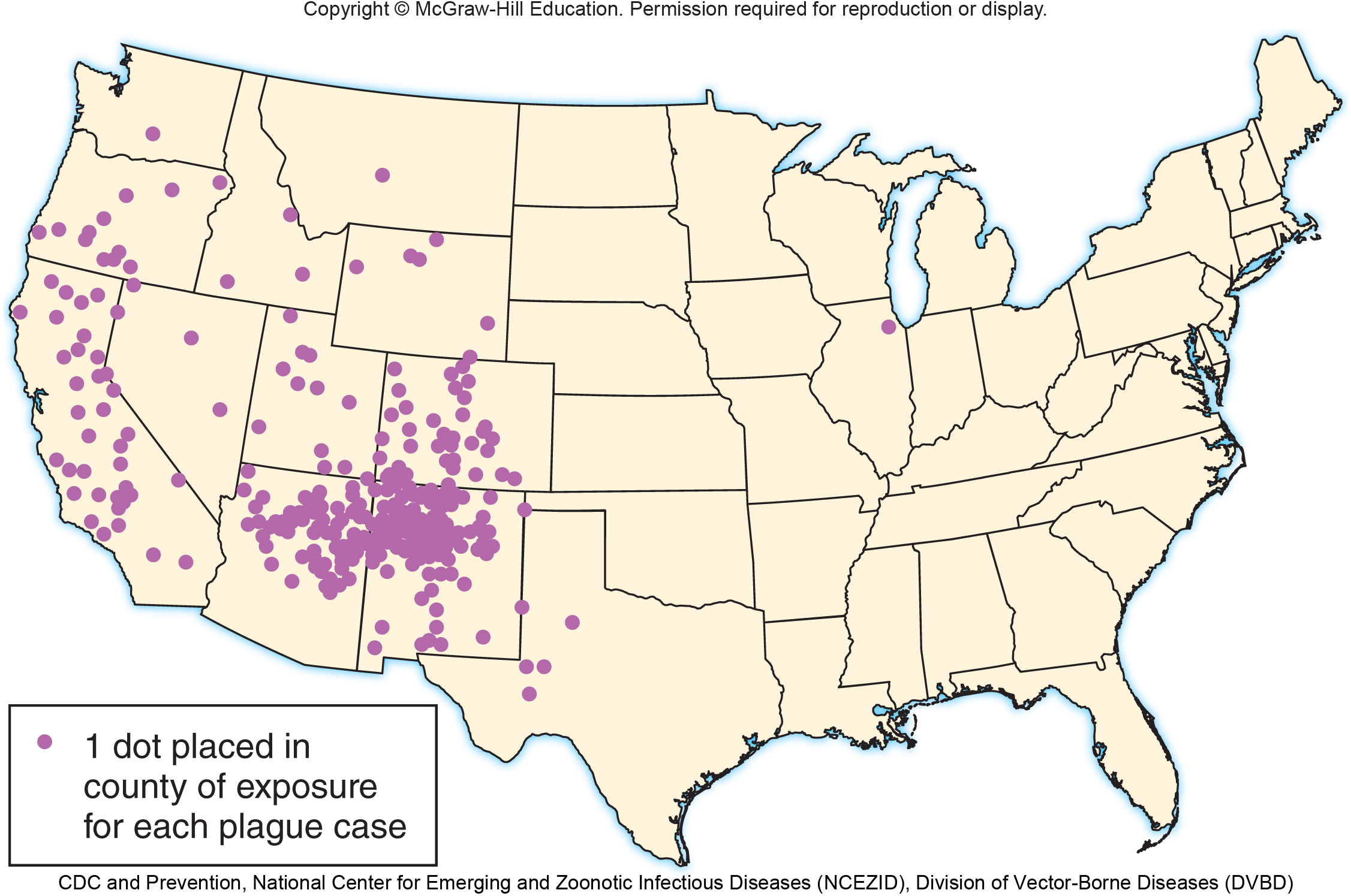 Bubonic plague
“Black” plague
f) Viral Encephalitis	- St Louis, Eastern Equine (EEE), Western Equine		(WEE), Venezuelan Equine (VEE) and		West Nile occur in the U.S.	- vector is the mosquito	- St Louis is most common in the U.S.	- horses get viral encephalitis and have a vaccine	- “sentinel” test chickens and rabbits exist in 		cages throughout the state to detect 			outbreaks	- most people recover, the elderly and very 			young are most at risk
g) Other ARBOVIRUSES	- YELLOW FEVER is spread by Aedes aegyptii 		mosquito vectors and other mosquitoes		- there is a yellow fever vaccine often 				required for travelers from yellow 			fever infected countries	- DENGUE FEVER is also caused by Aedes aegyptii 		mosquito vectors		- there is no vaccine currently
Yellow Fever
Dengue Fever
h) Trypanosoma cruzi	- etiologic agent of CHAGA’S DISEASE	- vector is the reduviid bug (“kissing bug”)	- found in central and south America	- this protozoan affects the circulatory system
Romana’s sign
Cardiovascular effects
i) Trypanosoma brucei	- etiologic agent of African Sleeping Sickness	- vector is the tsetse fly	- prophylactic drugs are not of much use
Tsetse fly
Trypanosomes in blood
SCABIES		- Sarcoptes scabei		- intense pruritis (itch) of the skin as mites			burrow and lay eggs
PEDICULOSIS		- Pediculus humanis			human head and body lice		- Phthirus pubis			pubic lice
Human head louse – “nit picking”
Human body lice
Pubic lice
Watch the following slide presentation on insects that live with you all the time. http://www.pbs.org/wgbh/nova/nature/bugs-that-live-on-you.htmlClick on “launch interactive” to view the presentation.
Viruses
COLDS			INFLUENZAMUMPS			RUBELLA (GERMAN MEASLES)POLIOMYELITIS		RUBEOLA (RED MEASLES)CHICKEN POX		SMALLPOXRABIES			WARTS (INCLUDING HPV)HERPES			HEPATITISMONONUCLEOSIS		HIV
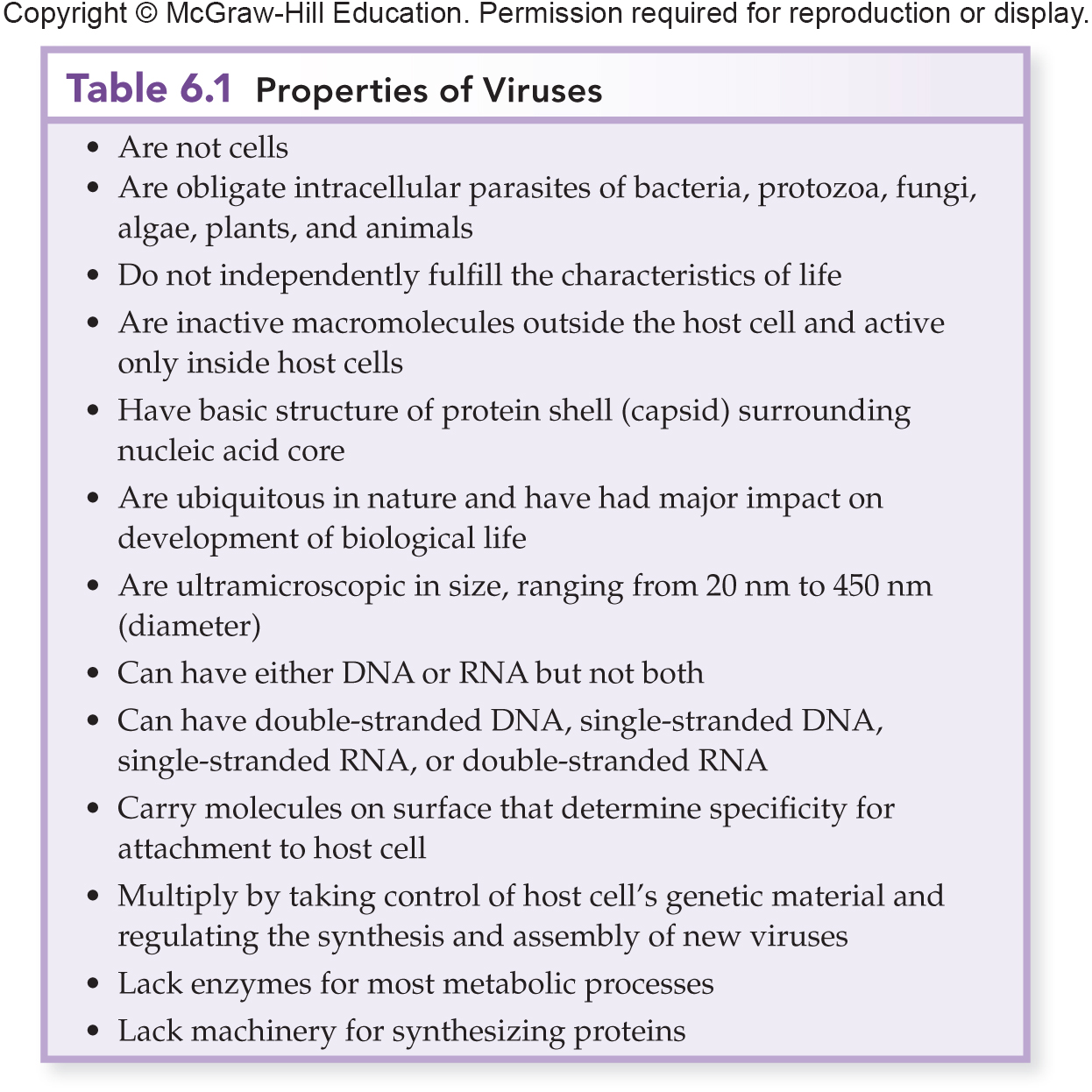 Louis Pasteur coined the term “virus” which means 	poison in latin.All types of cells appear to have viruses that can affect 	them.	Are viruses alive?	Although they can reproduce and evolve, they 	don’t share the other characteristics of living 	things, especially since VIRUSES ARE NOT MADE 	OF CELLS!
Viruses are obligate intracellular parasites.Viruses are very species and cell type specific:	- usually a virus infects one or two closely related 		species of organisms and typically only 		certain cells in those organisms.ANTIBIOTICS ARE USELESS AGAINST VIRUSES	since viruses have no cell parts, antibiotics 			(which attack cell parts) don’t destroy 		viruses.
To see a virus we need an electron microscope.Each individual virus particle is called a VIRION.
All virions contain a protein coat (capsid) and either DNA or RNA but never both; some viruses may also be enveloped.
Coronavirus
Influenza
HIV
Rabies
HOW DO VIRUSES REPLICATE?	- in bacteria there are two general cycles that 		viruses take to cause infections and 			disease		a) the lytic cycle is acute and rapid		b) the lysogenic cycle is chronic and 		                prolonged
The LYTIC CYCLE is when a virion attaches to a bacterial 	cell, invades, takes over the cell to produce more 	virions and then quickly lyses (bursts) the cell 	releasing viral progeny (offspring).	a) attachment	b) injection of DNA or RNA	c) viral genome causes bacterial cell to make new 		virions	d) lysis and death of the host cell to release 			virions
The Lytic Cycle of Viral Reproduction
The LYSOGENIC CYCLE is when a virion invades the host 	cell and the viral genetic material becomes 	incorporated into the host genetic material; 	where it is replicated and can lie dormant for 	generation after generation of binary fission.  	Stresses to the cell cause the prophage to 	remove itself from the chromosome association 	causing the lytic cycle to occur in the infected 	cell.
The Lysogenic Cycle of Viral Reproduction
A prophage is the viral DNA when it is inserted into the host cell’s genetic material; in animal cell viruses this same phenomenon is termed a provirus.
YouTube video of influenza attackhttp://www.youtube.com/watch?v=Rpj0emEGShQ&feature=player_embedded
In humans, viruses can also follow a short or long 	course of infection and presentation of signs and 	symptoms.	- animal viruses that persist for a long time are 		called latent viruses (the term provirus 		replaces the word prophage when 			referring to animal cell viruses, such as 		HIV)		a) herpes simplex is latent		b) herpes zoster (VZV) is latent
Herpes simplex I- cold sores/fever blisters
Herpes is a latent virus that lingers in the body, eruptions occur usually due to various forms of stress.
Herpes simplex 2 - genital herpes
Herpes keratitis- corneal infection with herpes simplex
Shingles is the latent form of chicken pox, both are caused by the same virus HHV3
Shingles on face
Shingles on abdomen
Some viruses are ONCOGENIC (cancer causing)	Epstein Barr virus (HHV4) causes Burkitt’s 			lymphoma.	Hepatitis B and C viruses can lead to liver cancer.	Human Papilloma virus causes cervical cancer.
Mononucleosis is often called the “kissing disease” although sharing drinking vessels and sneezing are often more common methods of transmission
Monospot rapid test
Infectious Mononucleosis
Epstein-Barr virus:

Shares morphological and antigenic features with other herpesviruses

Latency and ability to splice into host cell DNA allows it to evade the host immune response

More than 90% of the world’s population has been infected with EBV
Splenomegaly is common with “mono”
Hepatitis B can be transmitted in other ways besides sex; there is a vaccine to protect people from the virus
Hepatitis is an inflammation of the liver that can lead to cirrhosis and liver cancer
Hepatitis C is also oncogenic but there is NO vaccine that can be used to prevent this disease.
Human Papilloma Virus (Genital warts)
It appears that there are even smaller infectious particles than even viruses!	VIROIDS are naked pieces of RNA known to infect 		plants.	PRIONS are proteinaceous infectious particles 		that cause diseases like BSE, vCJD, kuru, 		and scrapie.
Viroids affecting hops, citrus and nectarines
Prions are denatured proteins that apparently can cause infections and disease
Bovine spongiform encephalopathy (BSE) or “mad cow disease” – these cows are often one source of “downer cows”
Noncellular Infectious Agents
Spongiform encephalopathies:
Implicated in chronic, persistent disease in humans and animals

Brain tissue removed from affected animals resembles a sponge
Humans eating beef tainted with BSE prions can develop variant Creutzfeldt-Jakob disease (vCJD)
Creutzfeldt-Jakob Disease (CJD):
Affects the central nervous system of humans
Causes gradual degeneration and death
Transmissible by an unknown mechanism
Several animals are victims of similar diseases:
Scrapie:  Sheep, mink elk
Bovine spongiform encephalopathy:  cows
Kuru was a disease that occurred in the native tribes of New Guinea, when the victorious tribes would cannibalize the losers; the nervous tissue was infected with prions which would infect those eating the brain.
Scrapie, due to a prion, causes “downer sheep”
1.  Explain the scientific theory concerning the origin of life on earth and how 	eukaryotic cells theoretically arose from prokaryotic cells.2.  Be able to classify microorganisms by kingdom and know the text 	microbiologists 	refer to for bacterial classification.3.  Be able to draw, define and explain the functions of the different parts of 	prokaryotic and eukaryotic cells.4.  Know the purpose of the glycocalyx, cell wall, cell membrane as a part of a 	bacterial cell’s cell envelope.5.  Be able to draw and name the various shapes and arrangements of bacterial cells.6.  Explain the differences between the structures of gram + and gram – cell walls.  	Describe the specific effect penicillin and lysozyme have on bacterial cell 	walls.7.  Be able to explain the steps in the gram staining procedure and explain why each 	step is important to produce the final results.8.  Be able to explain the steps in the acid fast staining procedure and explain why 	each step is important to produce the final results; predict when you would 	want to do an acid fast stain on a patient sample.9.  Begin your knowledge of tuberculosis and be able to differentiate the purpose of 	the PPD injection versus the BCG injection.10.  Be able to draw a cell membrane and compare and contrast the processes of 	diffusion, osmosis, facilitated diffusion, active transport and phagocytosis.
11.  Explain your knowledge about a cell’s protoplasm (cytoplasm) and contrast how 	bacterial intracellular structure differs from that of eukaryotic cells.12.  Compare and contrast the chromosomes of prokaryotes and eukaryotes, be able 	to explain the function of plasmids and the processes of binary fission, 	conjugation, transformation and transduction.13.  Explain the differences between prokaryotic and eukaryotic ribosomes.14.  Draw to identify flagellar arrangements in bacteria and be able to compare and 	contrast bacterial flagella from eukaryotic flagella.15.  Explain the significance of bacterial endospores and know what human pathogens 	are endospore producing; know how endospore producing bacteria are 	stained.16.  In the kingdom Protista, know the subkingdoms and phyla of the microbes 	mentioned in the notes.  Be able to discuss each of the microbes mentioned 	from the lecture packet notes.17.  In the kingdom Fungi, be able to discuss each of the fungi mentioned from the 	lecture packet notes.18.  In the kingdom Animalia, be able to discuss each worm infestation and insect-	transmitted disease from the lecture packet notes.19.  Know which common human diseases are due to viral infections and be able to 	compare and contrast the lytic cycle of viral reproduction from the lysogenic 	cycle.  Know why antibiotics are not recommended for viral infections.
20.  Explain the anatomy of a virus and be able to discuss each viral infection 	mentioned in the lecture packet notes.21.  Be able to discuss which viruses are oncogenic.22.  Contrast viruses from viroids and prions and be able to discuss the prion-caused 	infections mentioned in the lecture packet notes.